Water quality reporting inBuffalo, NY.Lecture in BMI199: What is Biomedical Informatics?Dec 1, 2020online, University at Buffalo
Werner CEUSTERS, MD

Departments of Biomedical Informatics and Psychiatry, 
UB Institute for Healthcare Informatics, 
Ontology Research Group, Center of Excellence in Bioinformatics and Life Sciences,
University at Buffalo, NY, USA
Buffalo Water
https://buffalowater.org/
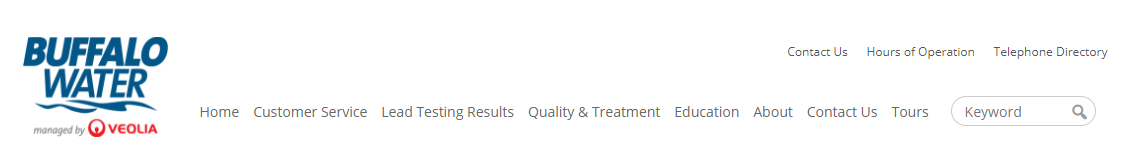 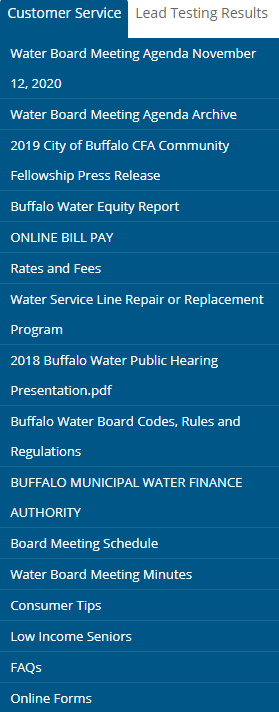 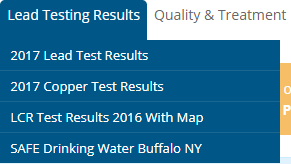 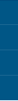 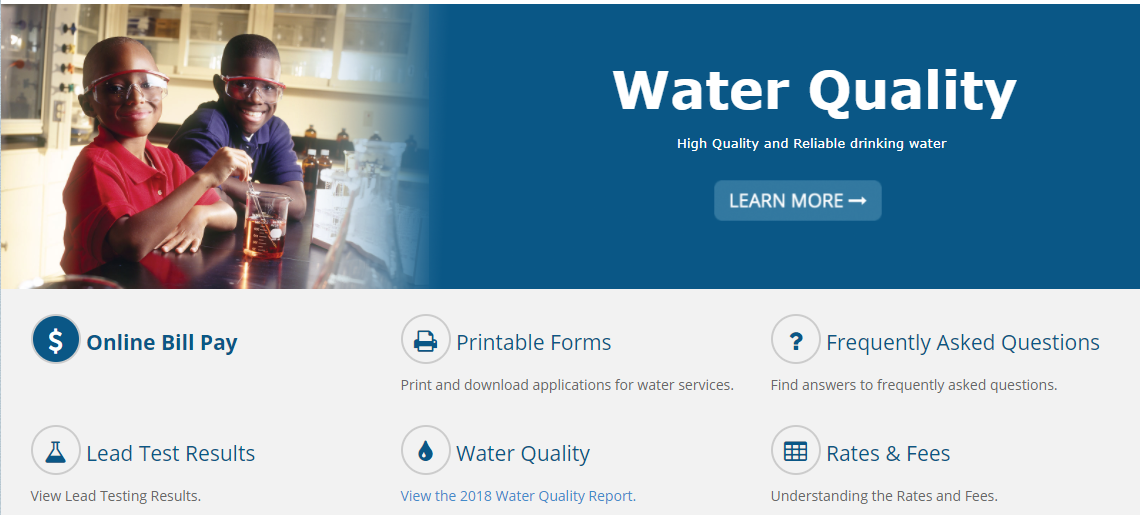 2
Some 2019 Buffalo water trivia
Treated over 24.8 billion gallons, 
= 68 million gallons / day
= 262 gallon /day / citizen in served area (260,000)
maximum on February 5, 2019: 80.5 million gallons.
3
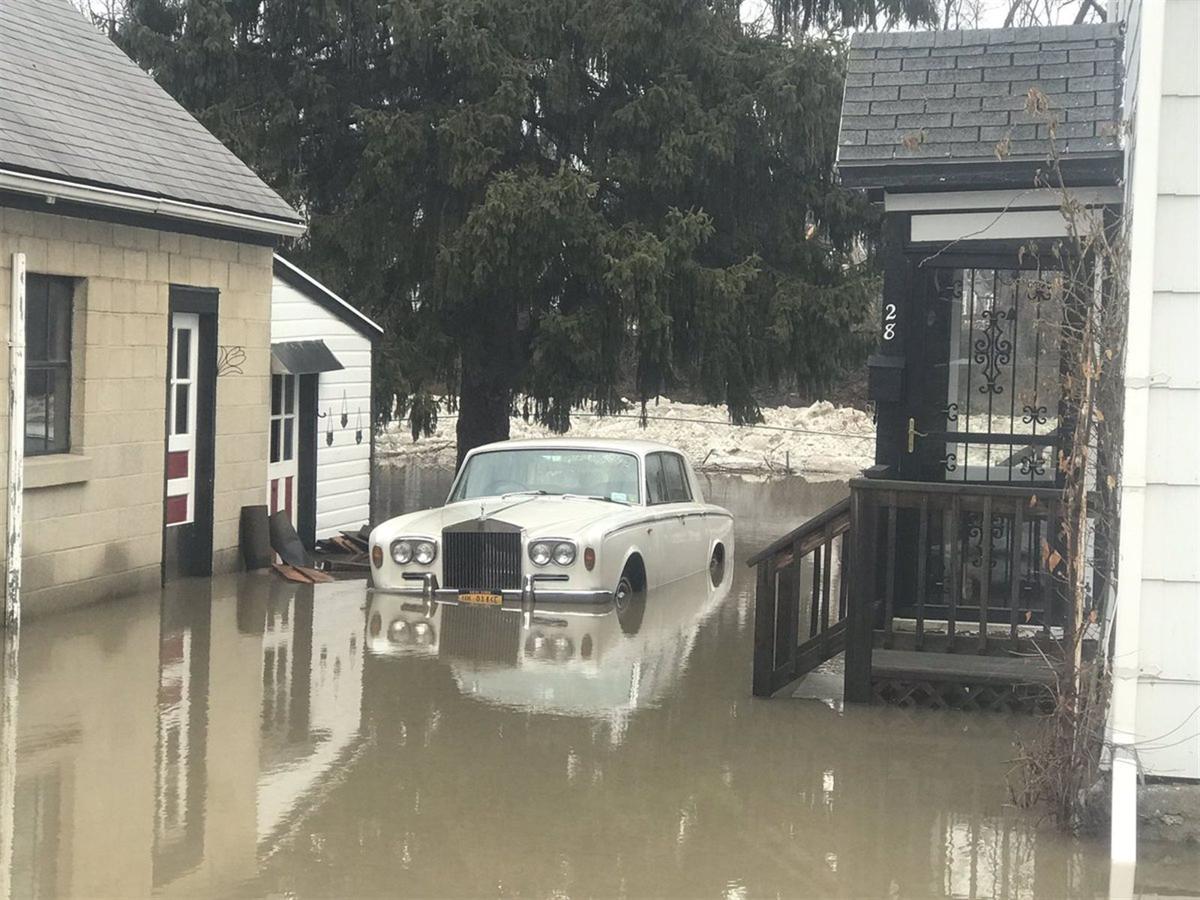 Feb 5 2019
4
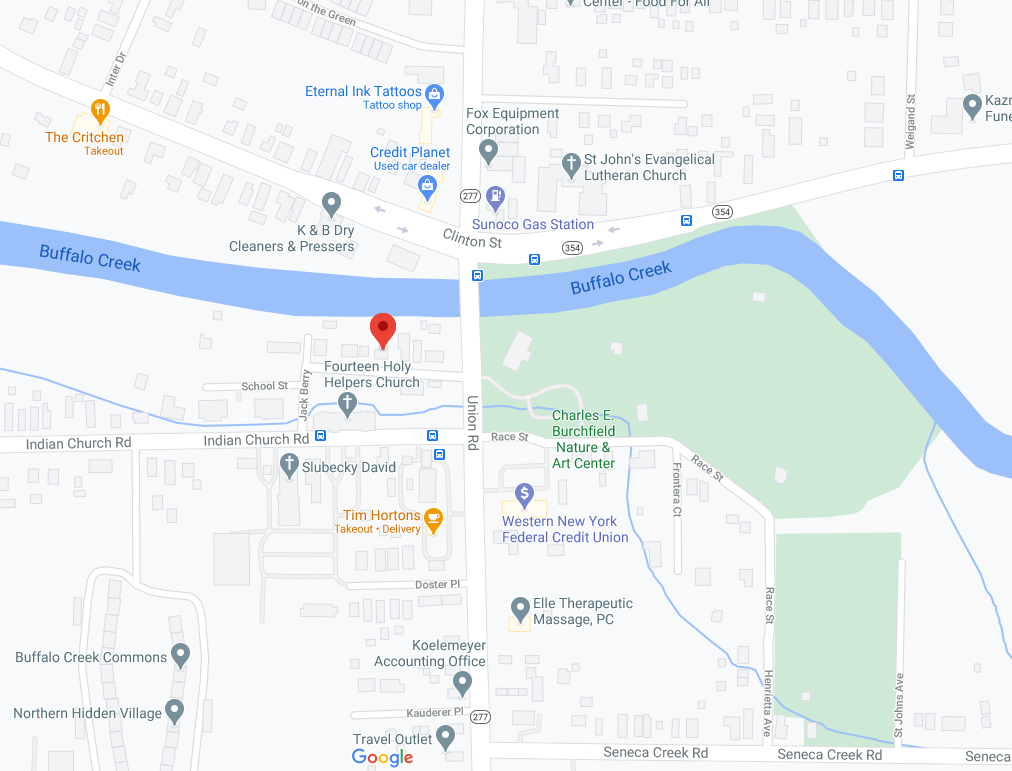 5
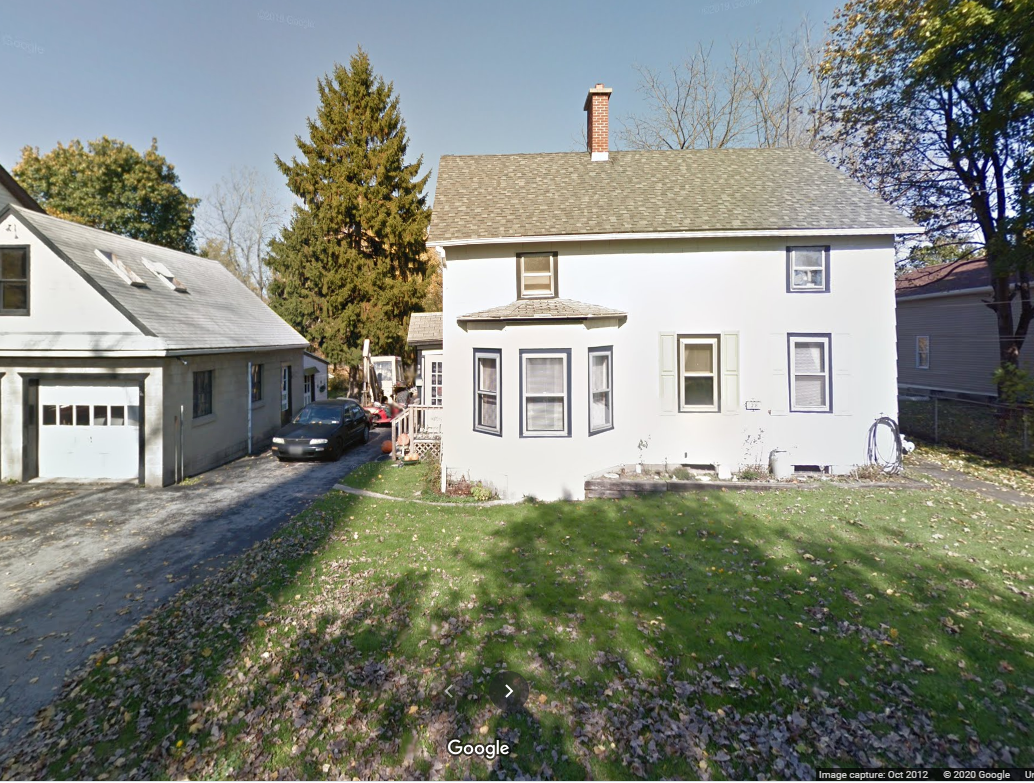 6
Some 2019 Buffalo water trivia
Treated over 24.8 billion gallons, 
= 68 million gallons / day
= 262 gallon per Buffalo citizen
maximum on February 5, 2019: 80.5 million gallons.

825 miles of water main pipe (not including hydrant laterals and service connections), 
23,860 valves, 
80,000 service connections and 
7,966 fire hydrants.
7
Buffalo’s water treatment system
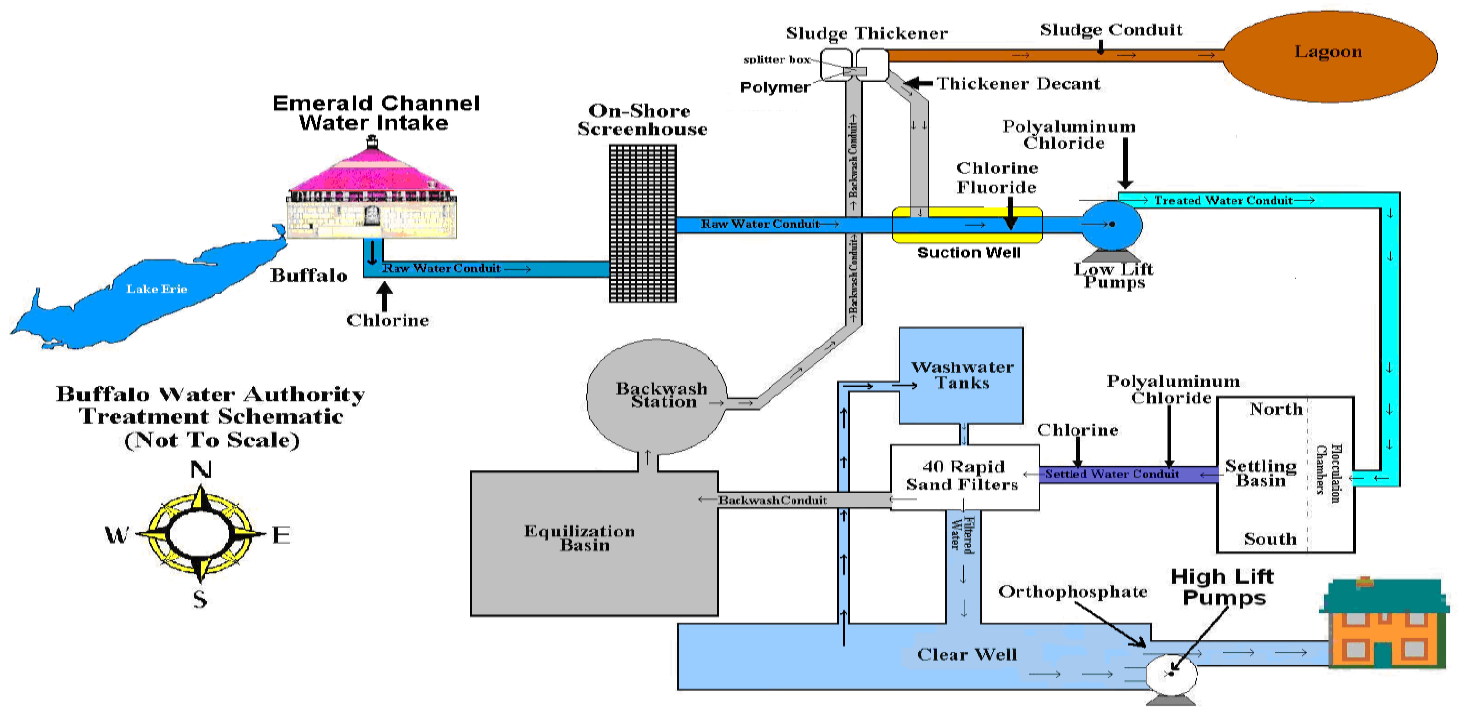 https://buffalowater.org/quality/treatment/watertreatmentschematic/
8
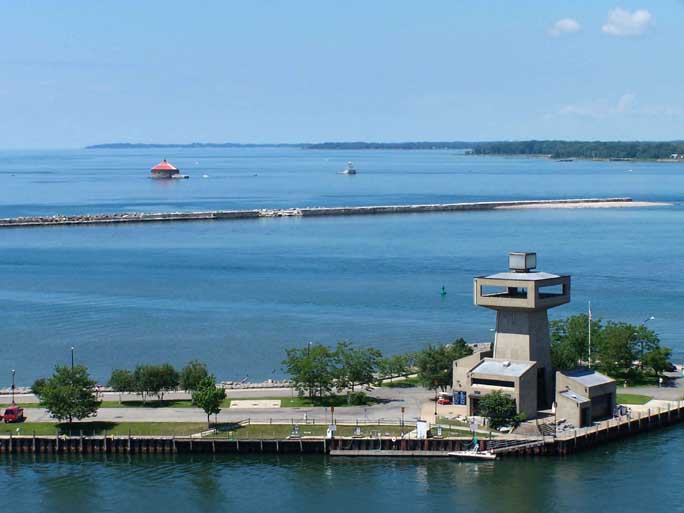 9
https://buffaloah.com/a/water/waterintake/
Emerald channel water intake
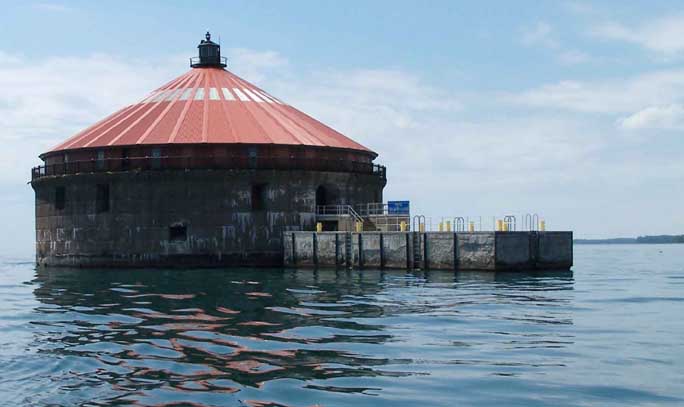 10
https://buffaloah.com/a/water/waterintake/
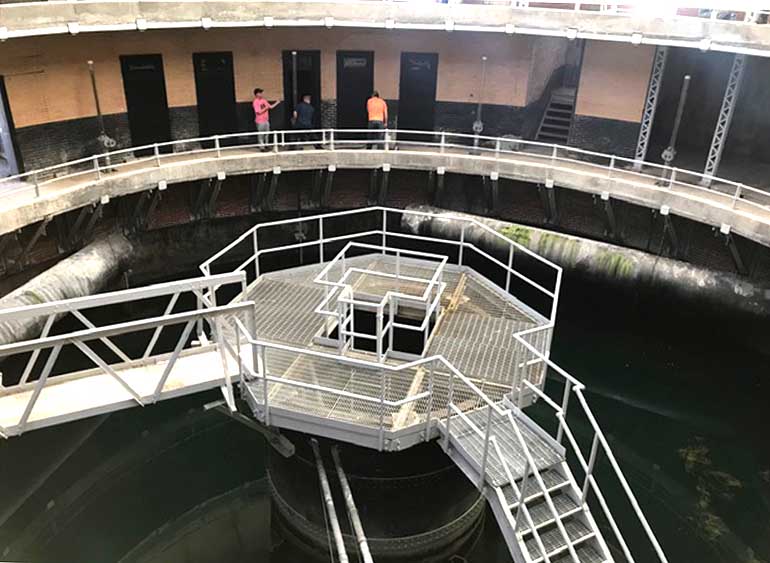 11
https://buffaloah.com/a/water/waterintake/
Col. Ward Pumping station
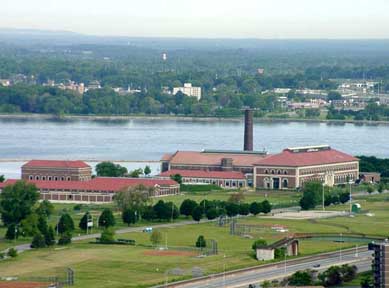 https://buffaloah.com/a/porter/ward/ward.html
12
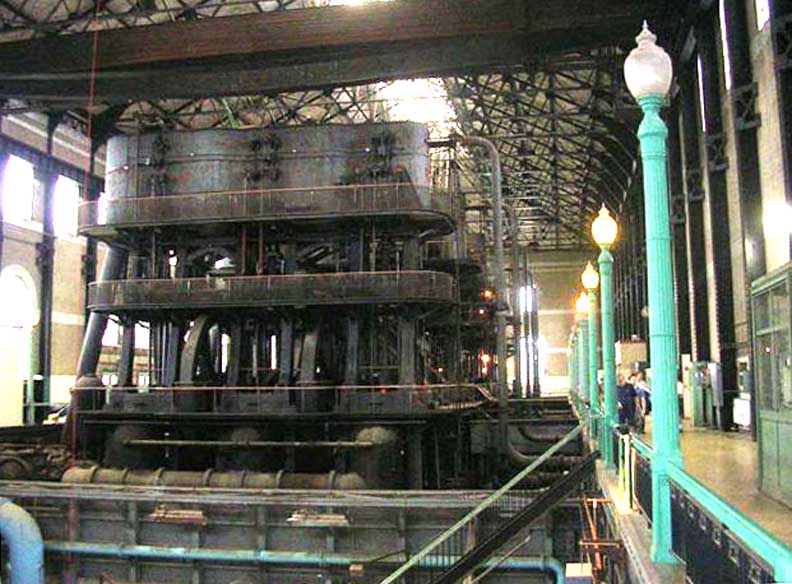 13
https://buffaloah.com/a/porter/ward/int06/index.html
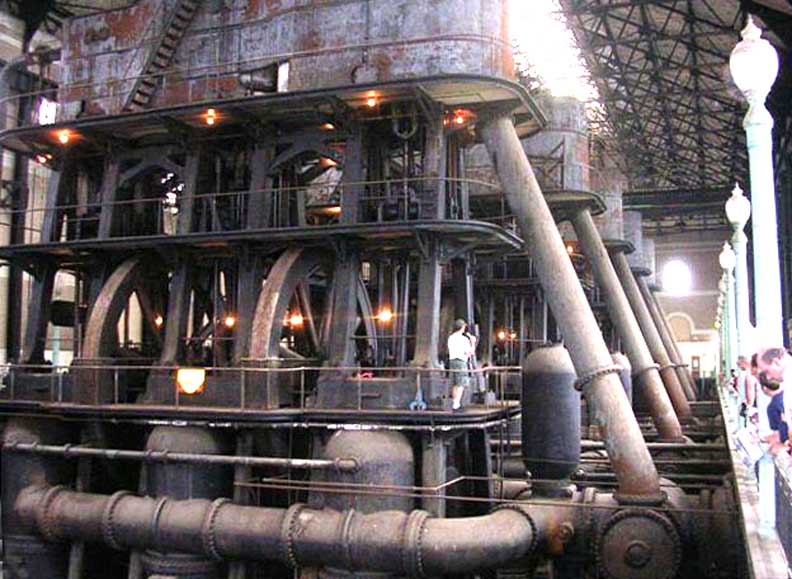 14
https://buffaloah.com/a/porter/ward/int06/index.html
‘Steam pumps’, not ‘steampunk’
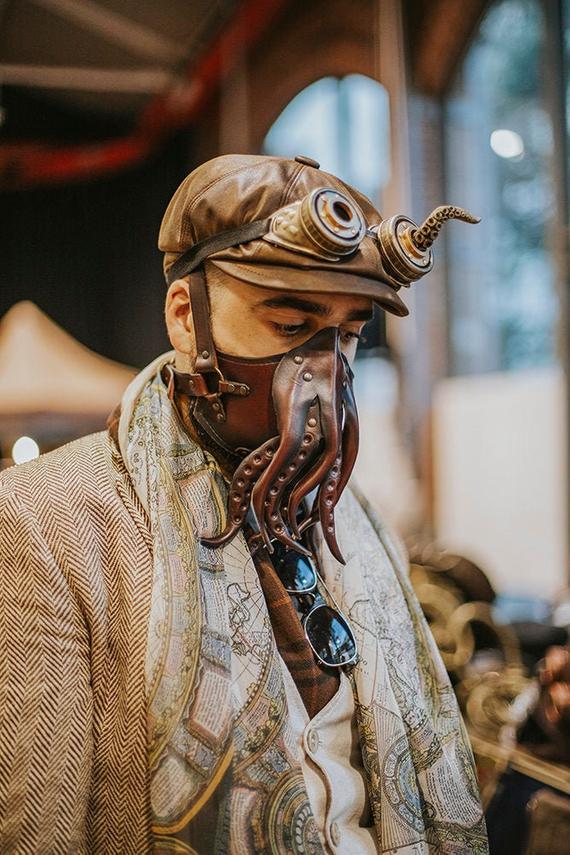 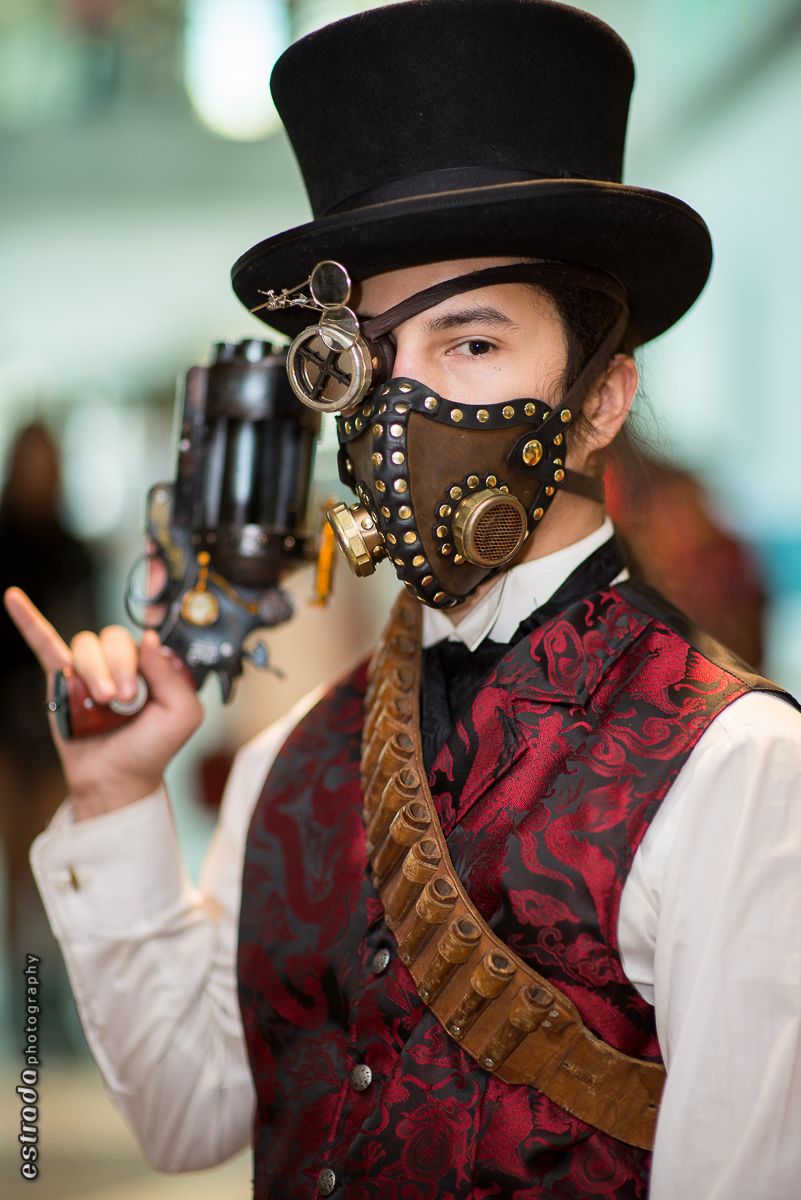 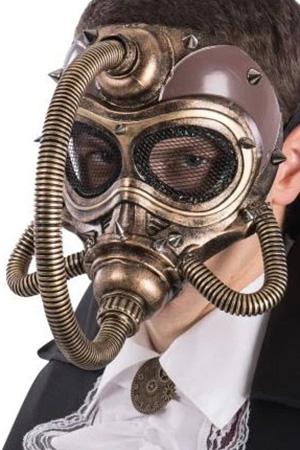 https://www.pinterest.com/pin/627478160554455896/
15
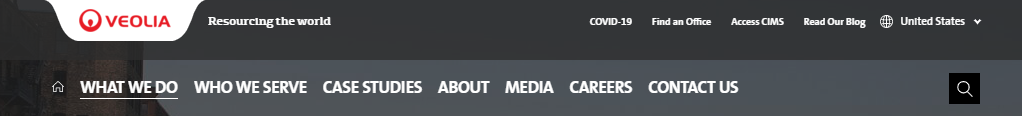 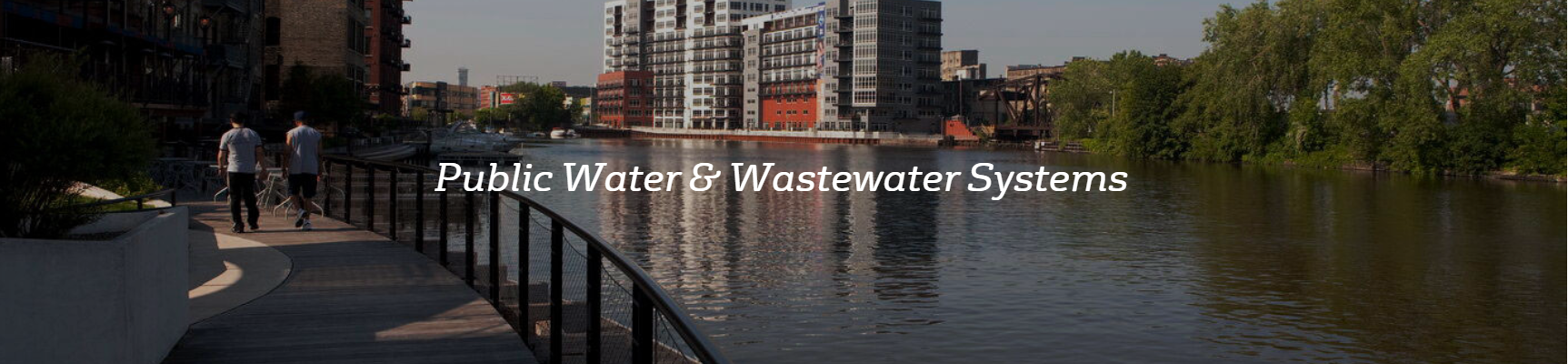 https://www.veolianorthamerica.com/what-we-do/water-capabilities/public-water-wastewater-systems
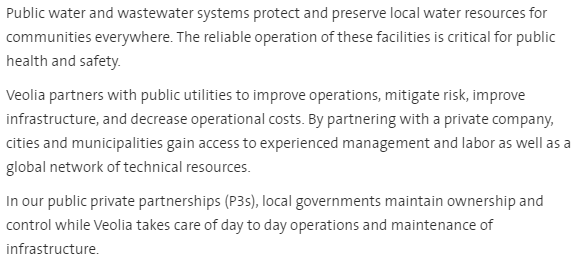 16
Water quality control
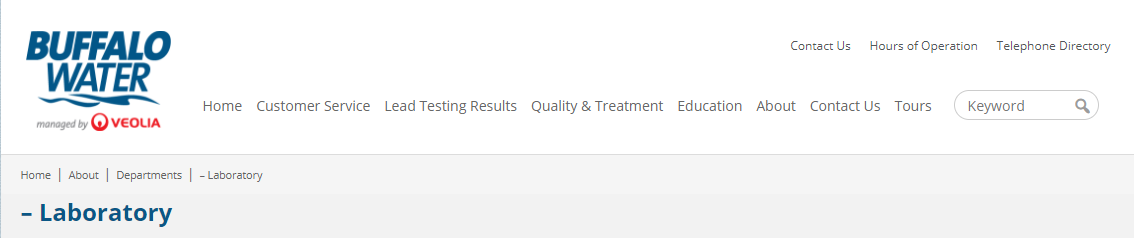 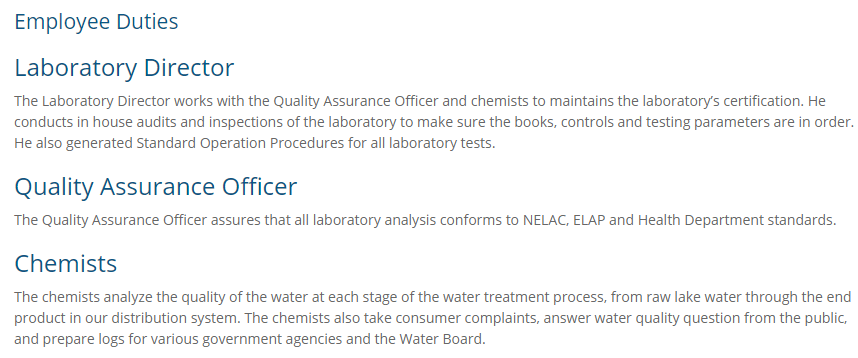 https://buffalowater.org/about/departments/laboratory/
17
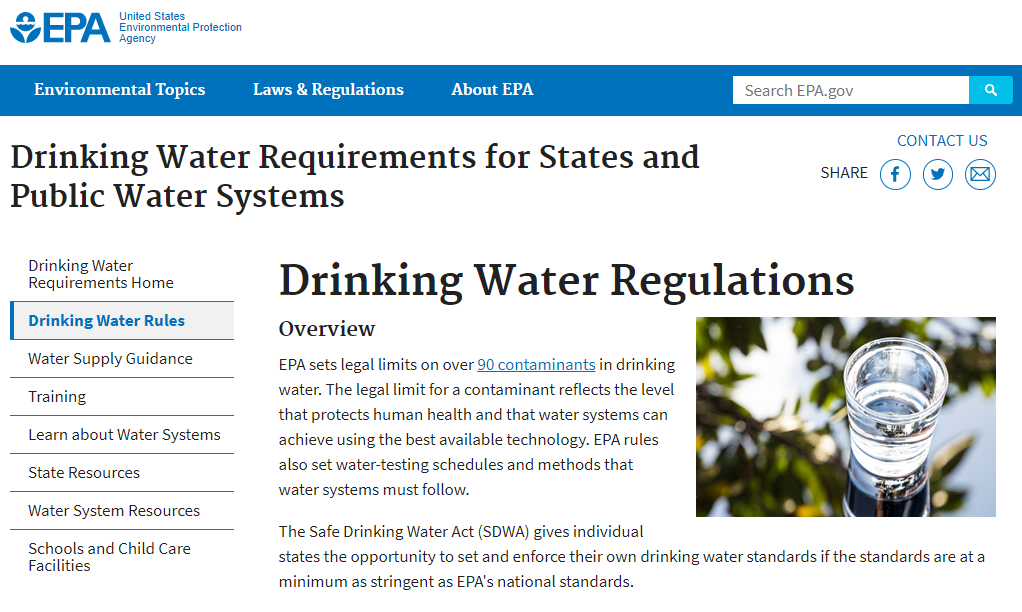 18
https://www.epa.gov/dwreginfo/drinking-water-regulations
https://www.epa.gov/ground-water-and-drinking-water/national-primary-drinking-water-regulations
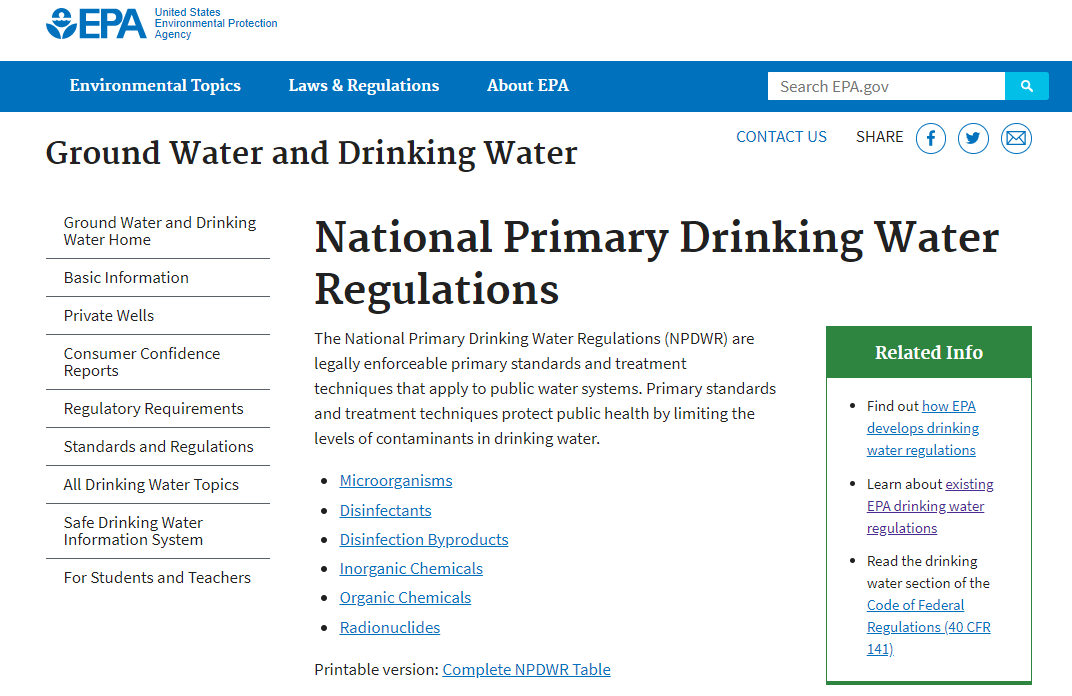 19
Assignment A12
Access https://buffalowater.org/Quality/WaterQualityReports/.

From ALL reports between and including 2000-2001 and 2019-2020:
Accumulate the levels of Barium, Copper, Fluoride, Lead, and Nitrate in a spreadsheet,
Identify when regulations were violated,
Produce and interpret graphs showing the changes in concentration levels of these chemicals over the past 20 years, 
Report on problems encountered with respect to information gathering, extraction, reformatting and interpretation.
20
Inorganic contaminants regulations
21
Assignment A12
Task description:
Data and graphs must be made in Excel 
Interpretations, procedures, difficulties encountered and conclusions must be made in a Word document.
Files submitted must be named ‘A12-XXX.docx’ and ‘A12-XXX.xlsx’ (‘XXX’ replaced by your Ubitname) and be properly formatted as files of these types.
Send your work by email to wceusters@gmail.com not later than Monday Dec 7– 9AM.
22